PHÒNG GIÁO DỤC VÀ ĐÀO TẠO QUẬN LONG BIÊNTRƯỜNG MẦM NON THẠCH CẦU
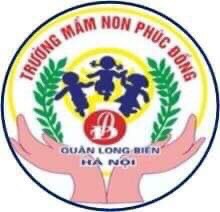 LĨNH VỰC PHÁT TRIỂN NHẬN THỨC

Đề tài: Trò chuyện về ngôi nhà của bé
Giáo viên: Chu Thị Yến
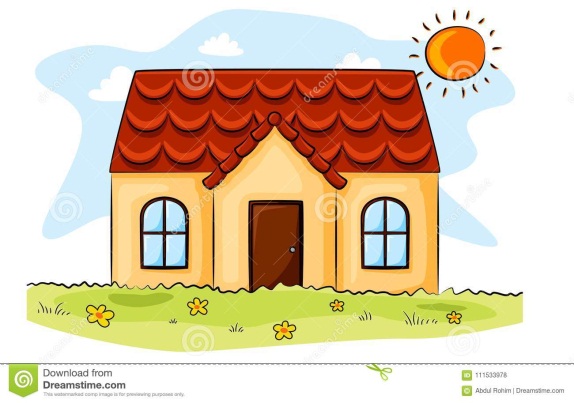 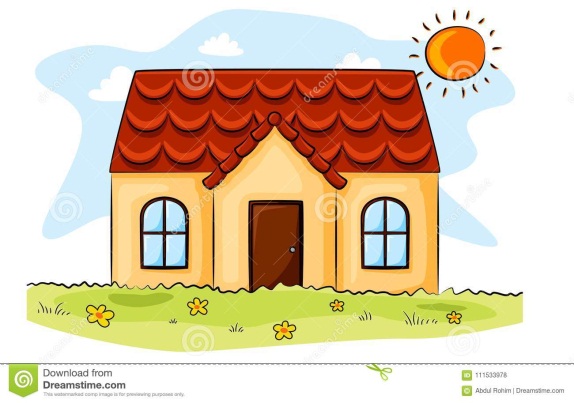 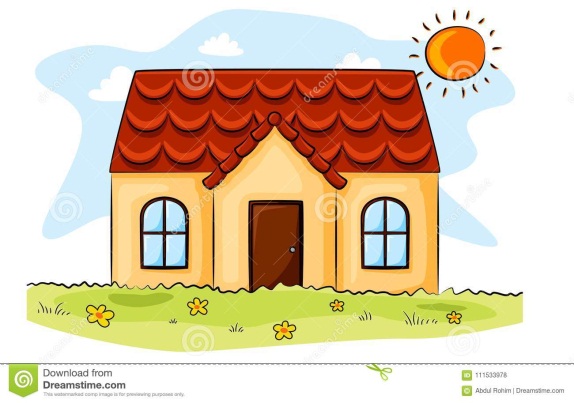 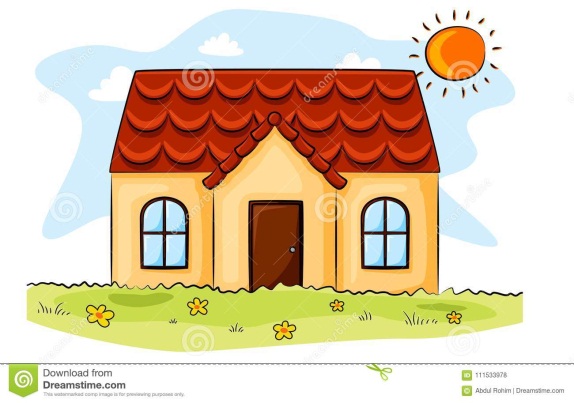 Vận động tự do
(Bài hát: Nhà của tôi)
Trò chuyện về ngôi nhà của bé
Nhà các bạn đang ở có đặc điểm như thế nào:
	+ Nhà có mấy tầng?
	+ Nhà có màu gì? Mái nhà hình dáng thế nào?
	+ Nhà được làm từ nguyên liệu gì?
	+ Nhà có bào nhiêu phòng? Bao gòm những 	phòng gì?
	+ Đặc điểm đặc biệt của ngôi nhà?
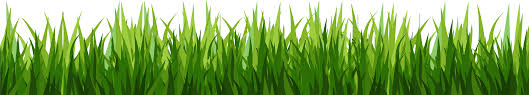 Quan sát ngôi nhà
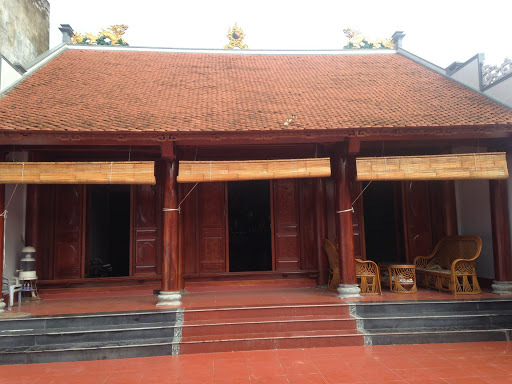 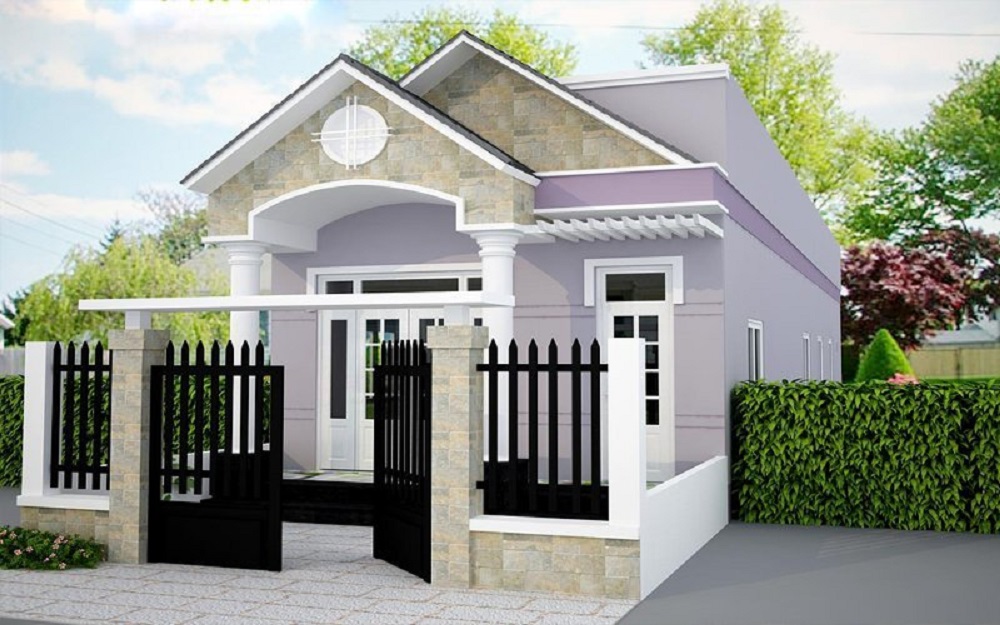 Nhà xây
Nhà gỗ
Nhà gỗ
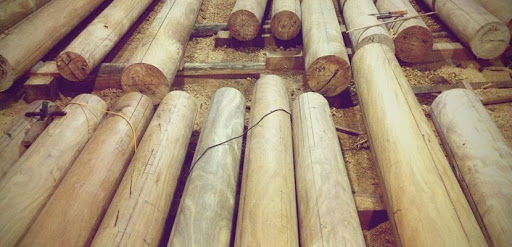 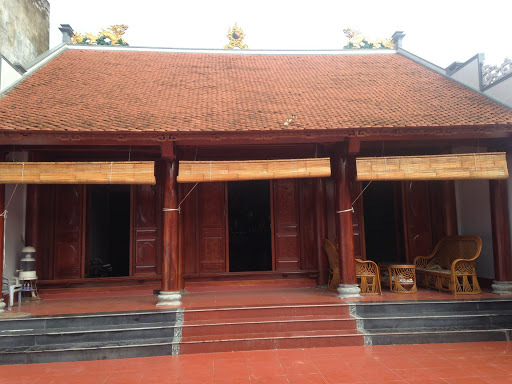 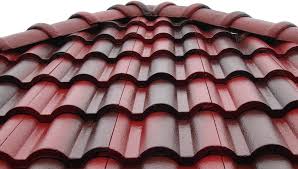 Nhà xây
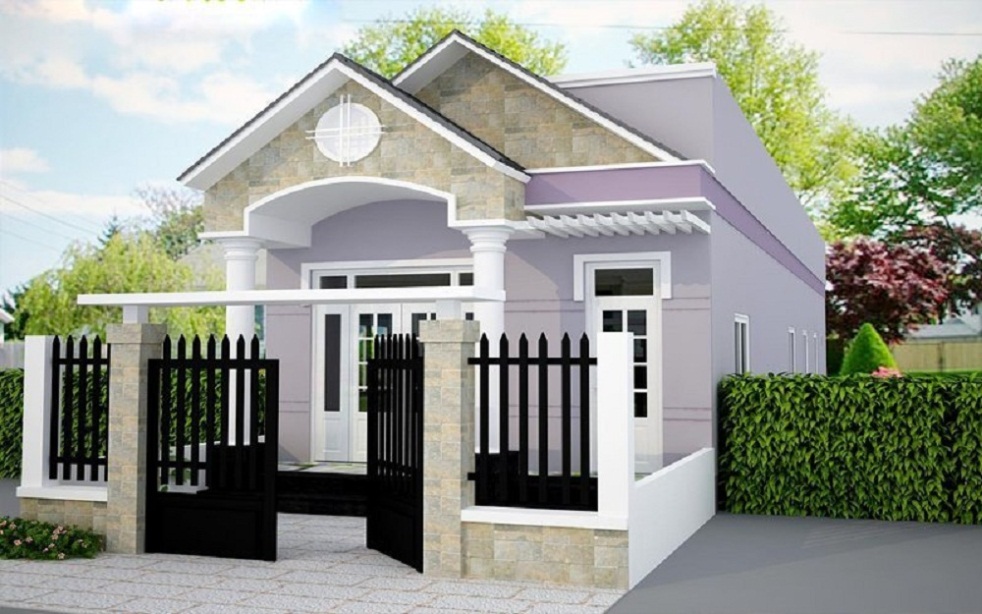 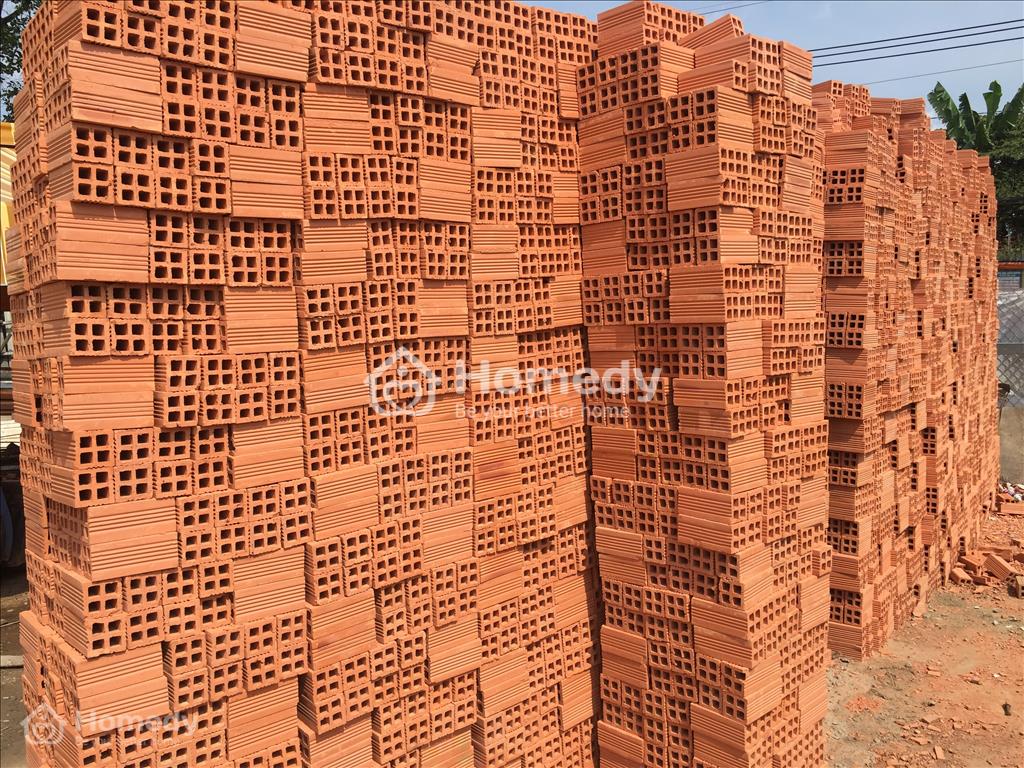 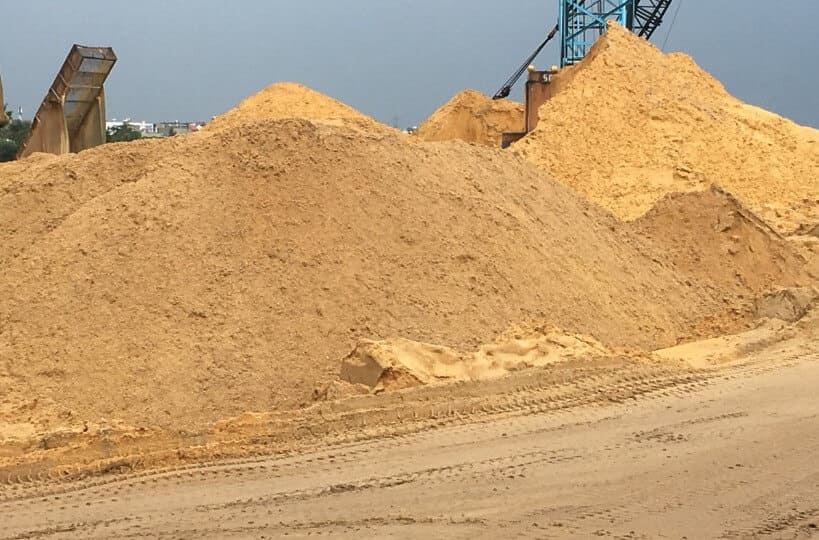 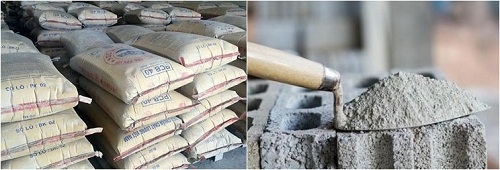 Quan sát ngôi nhà
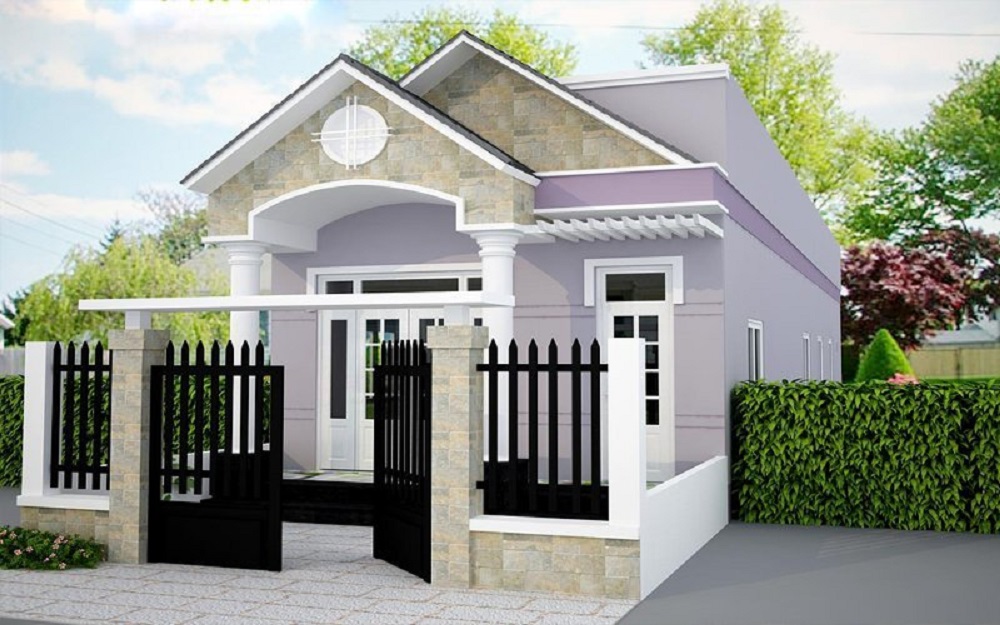 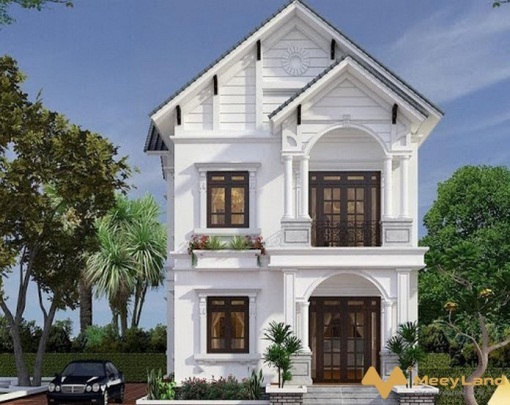 Nhà nhiều tầng 
( Nhà gác)
Nhà 1 tầng 
( Nhà cấp 4)
Quan sát các phòng
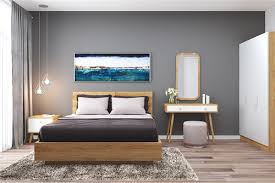 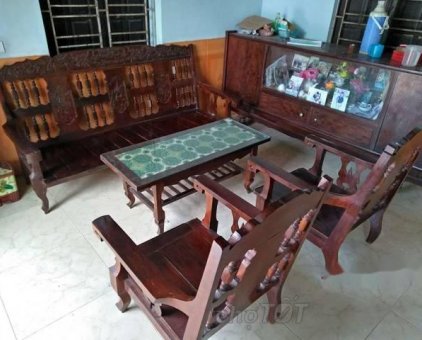 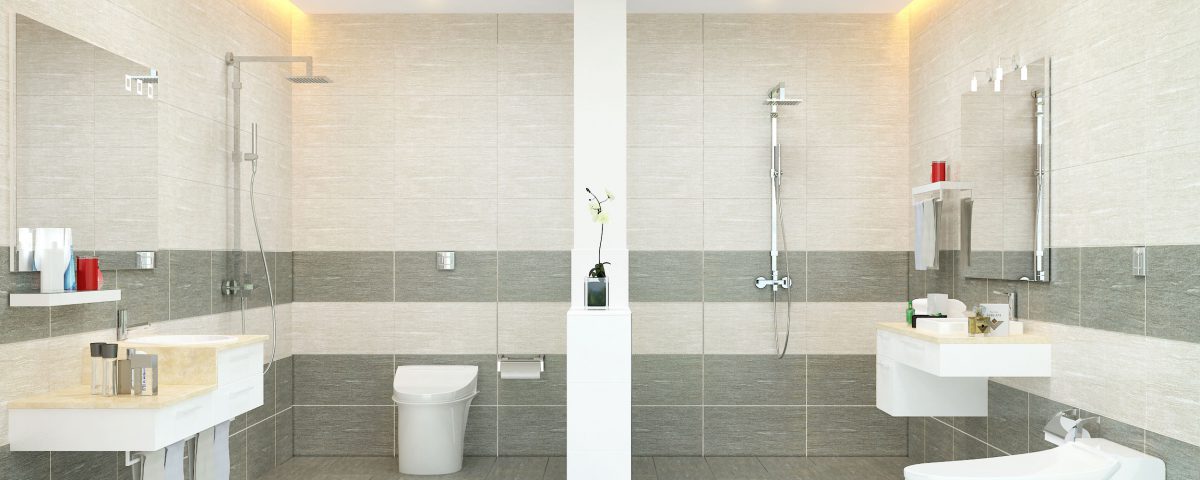 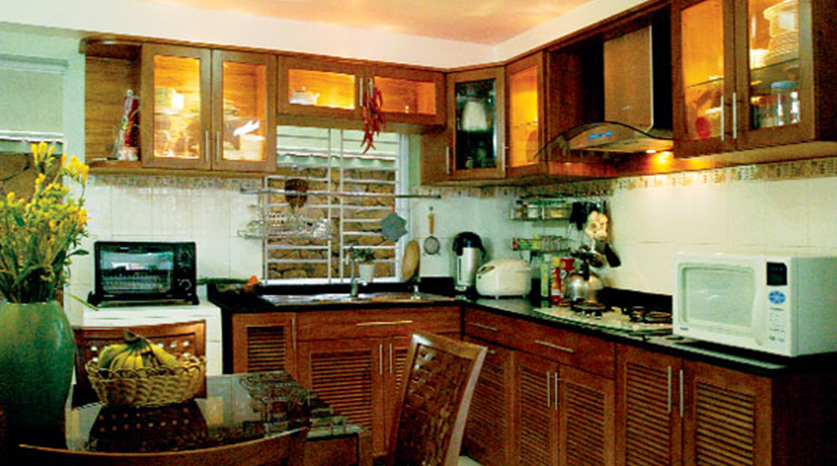 Quan sát ngôi nhà độc lạ
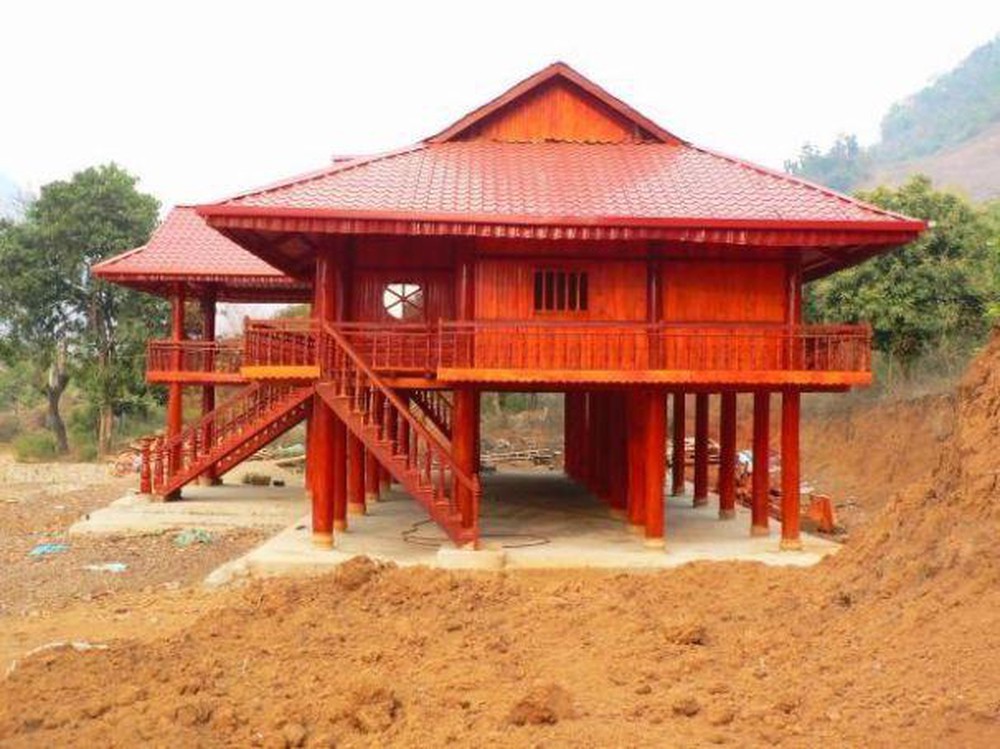 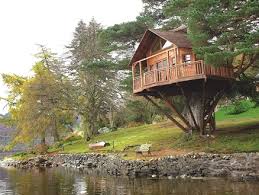 Trò chơi: 
Bé khéo tay
Giờ học đến đây là kết thúc, xin chào và hẹn gặp lại các con